What a Successful Official Looks Like
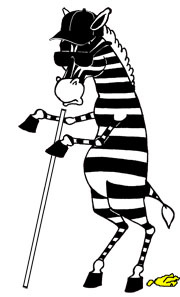 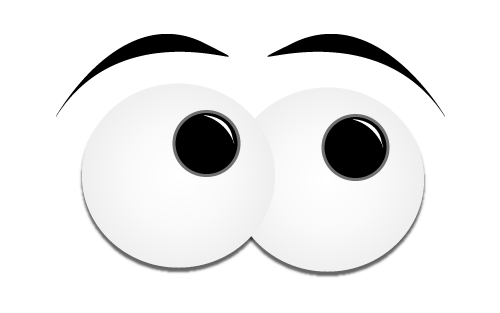 1.  Words and Actions must Match
Walk the talk – Be fair
Contact school administration – lateness destroys creditability
Be well dressed – uniform not wrinkled
Hold your pre-meet with coaches and teams, should be no longer than 5 minutes 
Preventative Officiating
Handle conflicts in professional manner
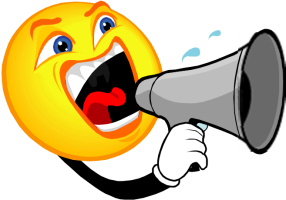 2. Be an Assignor’s Official
Keep Calendar Updated
Accept Assignments – every match is a big match to someone
One and off mat professionalism – not saying something that could get you in trouble
Do not go looking for trouble
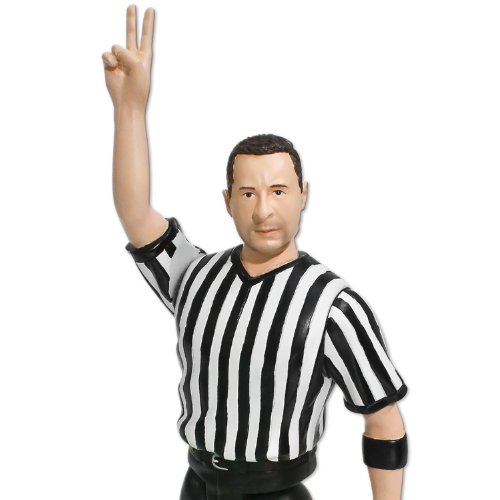 3.  Humble Spirit
Check Ego
Not bigger than the game
Calm Demeanor when addressing coaches
4. Communicate and treat with respect your team of scorers, timers, tappers, and book keepers
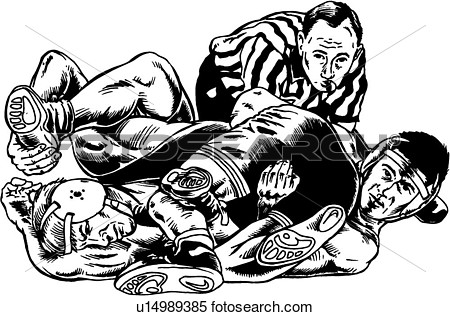 4.  Be the Official Everyone Wants to Work With
Professionalism
Never sell out your partner
Handle difficult situations with class and dignity
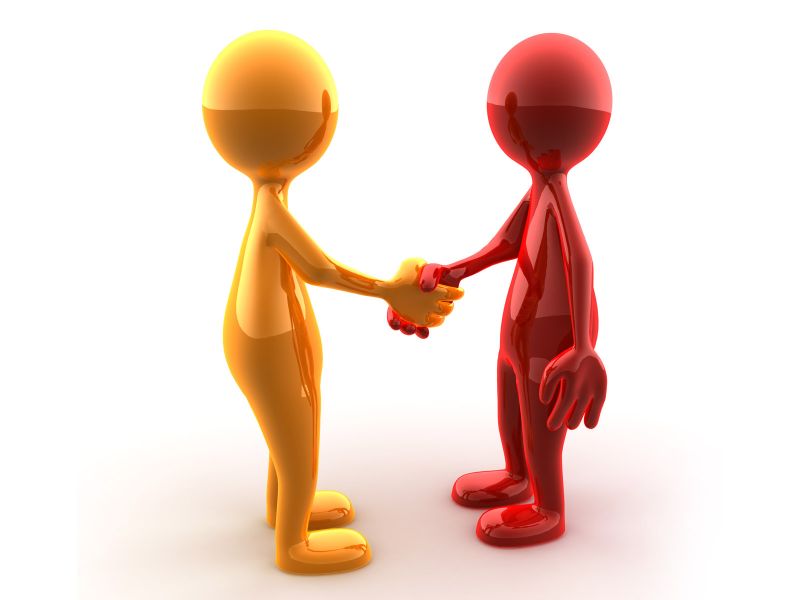 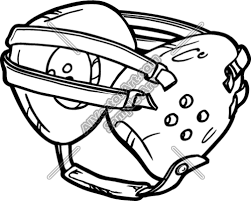 5.  Be an Ambassador for Wrestling and Pass on          Your Knowledge
Pass on your knowledge to an eager new official
Help recruit new officials
Hold yourself to high standard – could be first time someone has seen a wrestling match and official
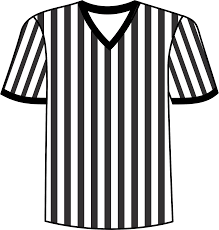 Job Description
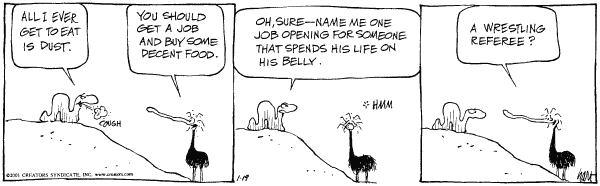